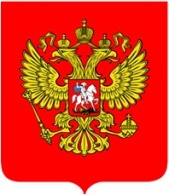 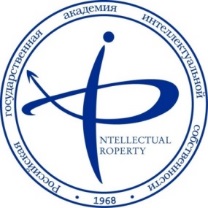 Federal state-funded institution of higher professional education
“Russian State Academy of Intellectual Property” (RSAIP)

Federal Service for Intellectual Property
ROSPATENT
Economic Development and the Role of Intellectual Property
Rector of RSAIP  - Ivan Anatolievich BLIZNETS
          - state Councilor of the 3rd class, Doctor of Law, professor
          -Head of Intellectual Property Committee of the Chamber of Commerce and Industry of the Russian Federation
         - Member of the Council on intellectual property issues under the Chairman of the Federation Council of  the Federal Assembly of the Russian Federation
h.55a, Miklukho-Maklaya St., 117279 Moscow
Intellectual property – the basis for the development of the national innovation system
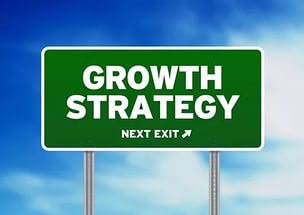 Innovative processes in economy and society are closely connected with the functioning of the IP Institution
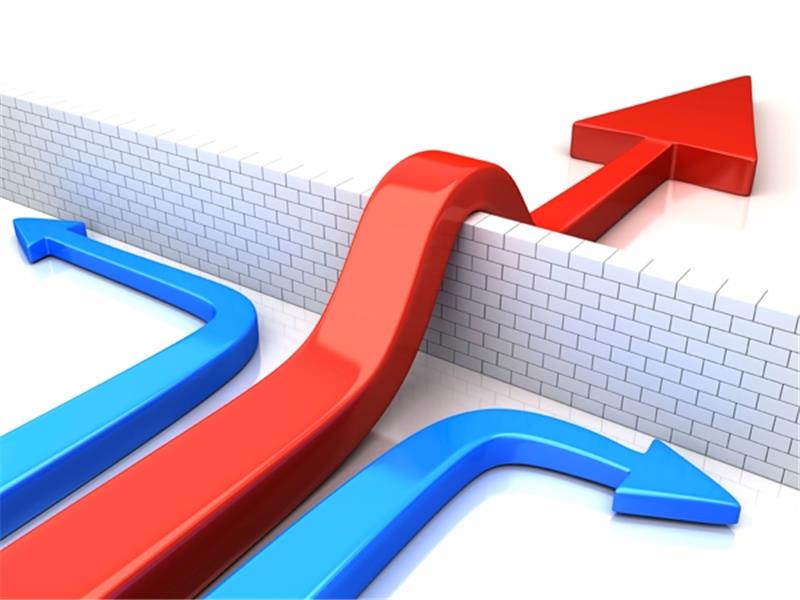 Mechanisms of Intellectual Property comprise objects, sources and results of innovative activities
Building a national innovation system
Stage 1: until 2014
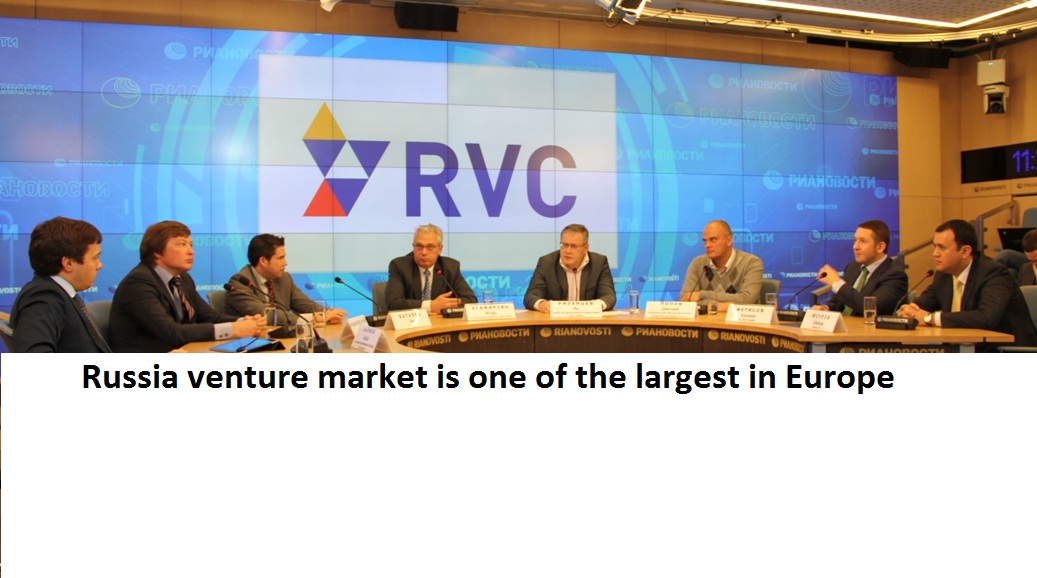 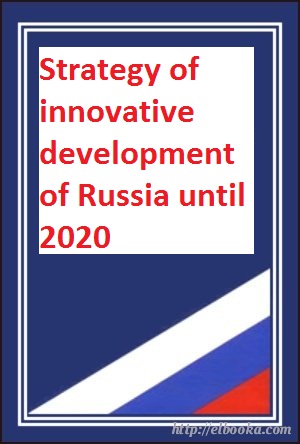 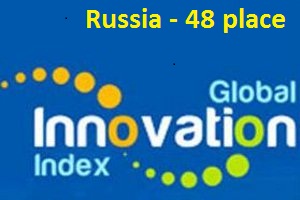 Main problem areas
MARKETS 
Low level of innovative activities
Barriers to the development and implementation of innovations
INSTITUTIONS
Gap between research, development and commercial
FUNDING 
Lack of funds for science and research (1.7% of GDP in 2015)
CULTURE
Low prestige of the scientist
Distorted attitude towards entrepreneurship
Primary development projects
Improving the efficiency of government bodies
Strategy of innovative development of Russia  until 2020
Increase of the activity in the system of development institutions
Promoting development of state-supported companies  and private sector
Active participation of IP in international trade
National strategy in the field of IP
State strategy of intellectual property
goals
Key indicators of the Russian Federation
Main innovation index
48 
16-position growth from 2010
According to WIPO
Rating of patent activity
6th place 
out of 103 countries in 2013
According to WIPO
Level of R&D personnel employed
12 out of 1000 people
830 thousand people in 2013
According to Russian Federation
Contribution of copyright
7,2% of GDP 
increase of 20% from 2004 to 2013
According to WIPO, 
Russian Federation
Rating of IP rights
81th place 
out of 129 countries in 2015
According to IPRI
Intellectual property and the economy of Russia
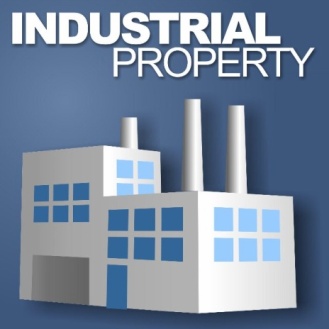 In 2015 Rospatent granted 27 thousand patents to Russian inventors:
Technological exchange between organizations
Intellectual property and the economy of Russia
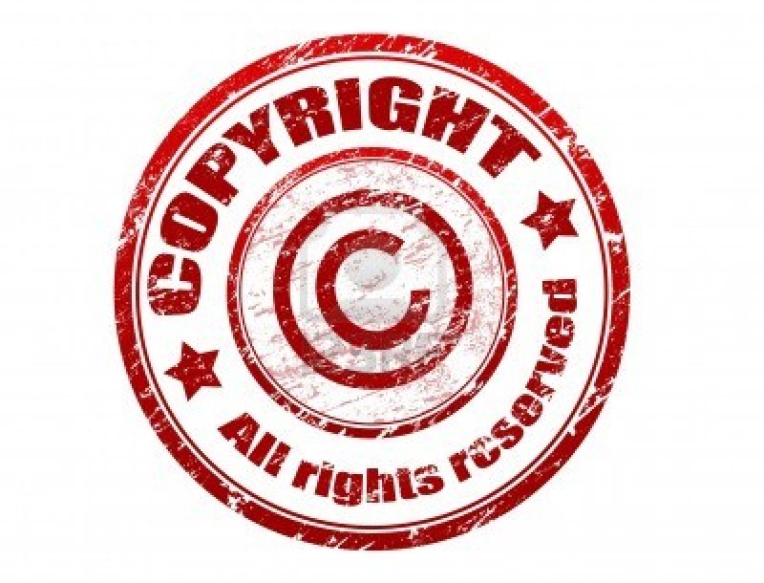 In 2013 this figure                                                                                    rose to around 20%                                                                                                  
7,2% GDP

The contribution of the sector of the economy, copyright in Russia in 2005 amounted to 6,06% of GDP
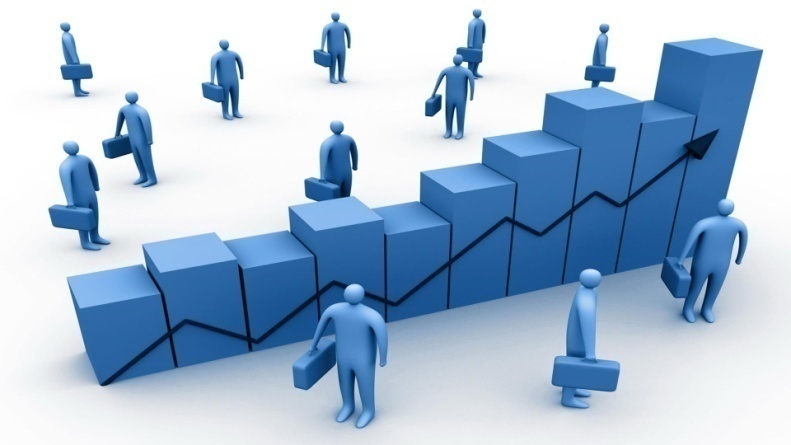 Intellectual property and the economy of Russia
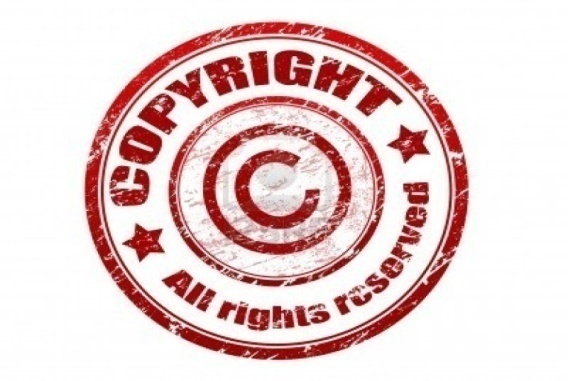 Volume of GDP produced by
individual industries of
Russian economy
Diagram of turnover of industries 
directly related to copyright
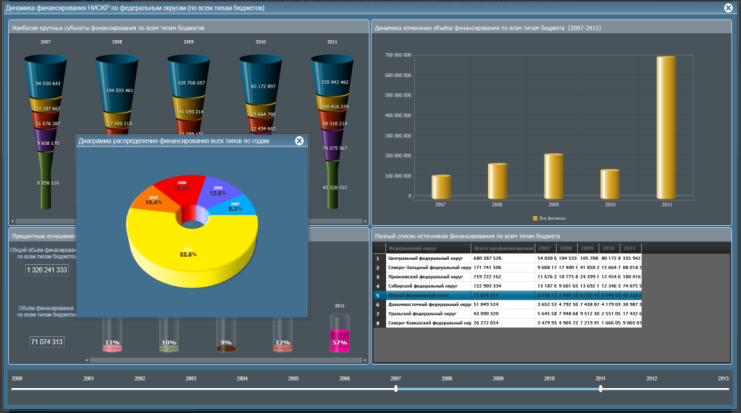 Improvement
 of intellectual property regulation
Development of proposals on improvement of out-of-court dispute resolution in the sphere of intellectual property rights infringement
Development of measures on the legal system improvement in the field of intellectual property protection
Appraisal of proposed by public customers  procedures of making decisions on the possibility of concluding contracts for gratuitous alienation of the exclusive right to the result of intellectual activity and/or contracts for granting a free ordinary (non-exclusive) license to use the RIA
Development of proposals on the legal framework improvement in the field of accounting and tax accounting of intangible assets, tax system related to intellectual property and IP transactions
Transition to the international principle of exhaustion of exclusive trademark rights
Creation of legal framework for IP within the bounds of CEA
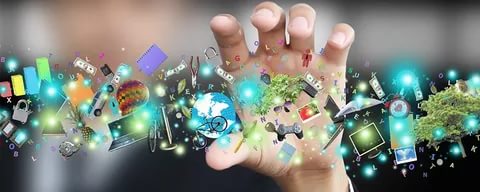 Development of intellectual property infrastructure
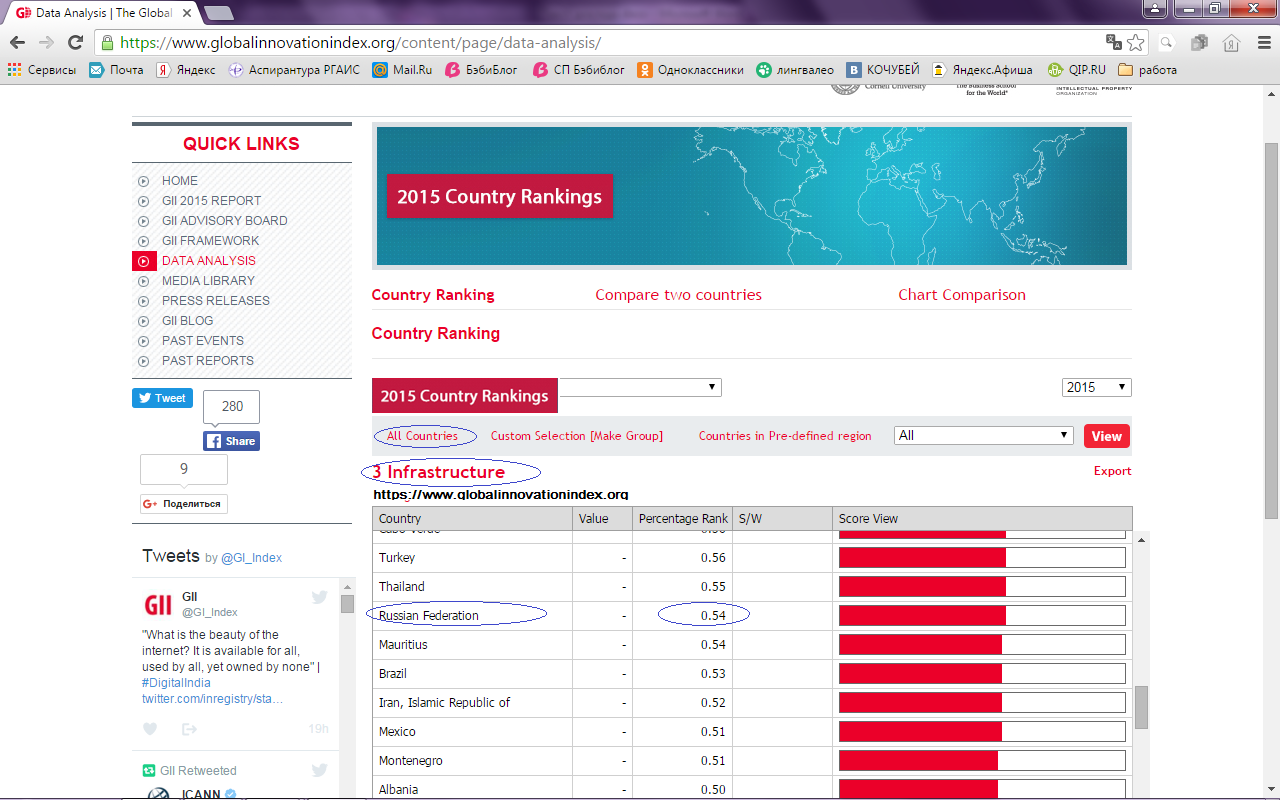 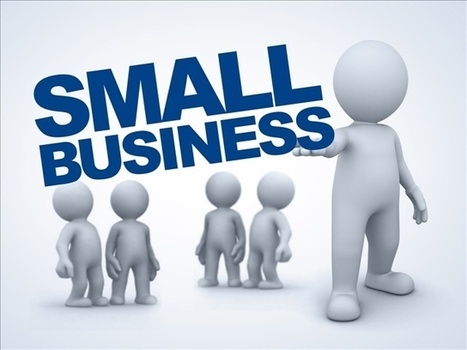 State support of SMEs
Creation and distribution of SMEs
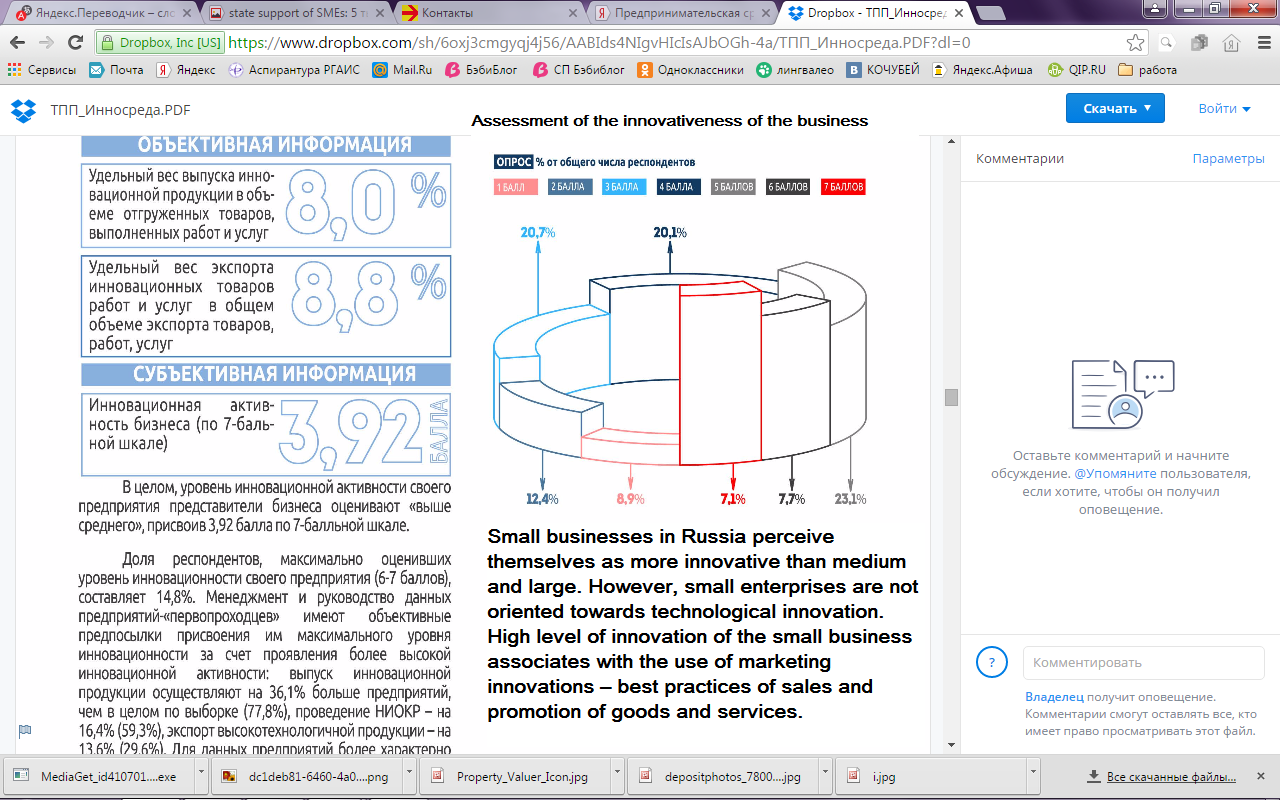 Openness

 Accessibility
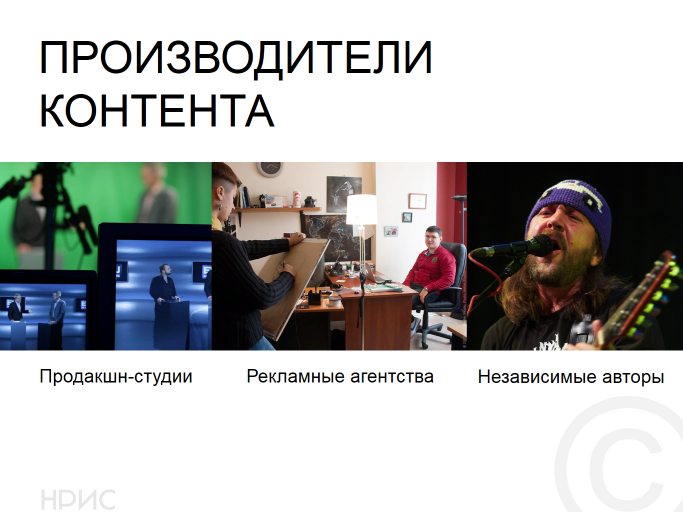 private initiative
training in the field of intellectual property
Russian state Academy 
of intellectual property
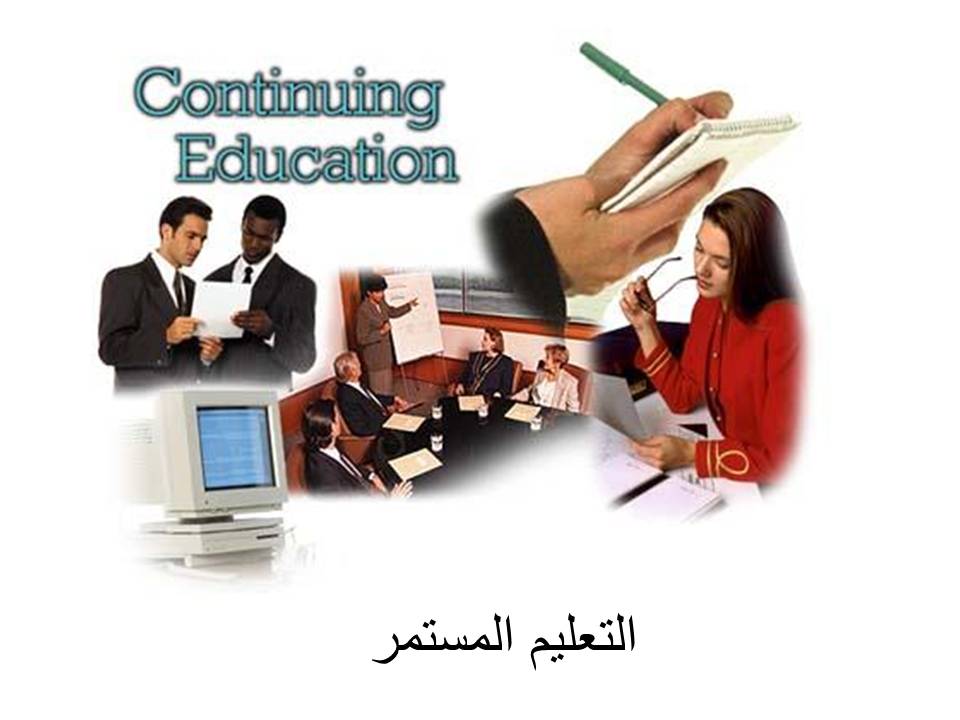 Education system
preparatory department 
education clusters 
Open doors days, open lessons and lectures in schools
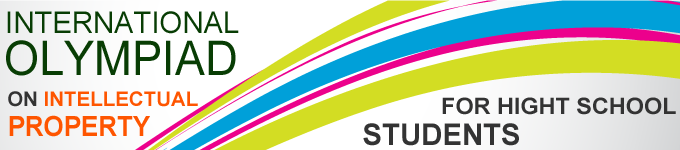 Вaccalaureate ((Bachelor course))

Magistracy (Master course)

Postgraduate course
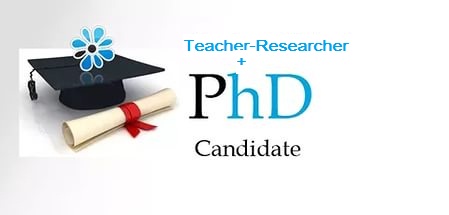 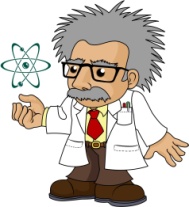 Professional retraining
Advanced training
Doctor of science (PhD program)
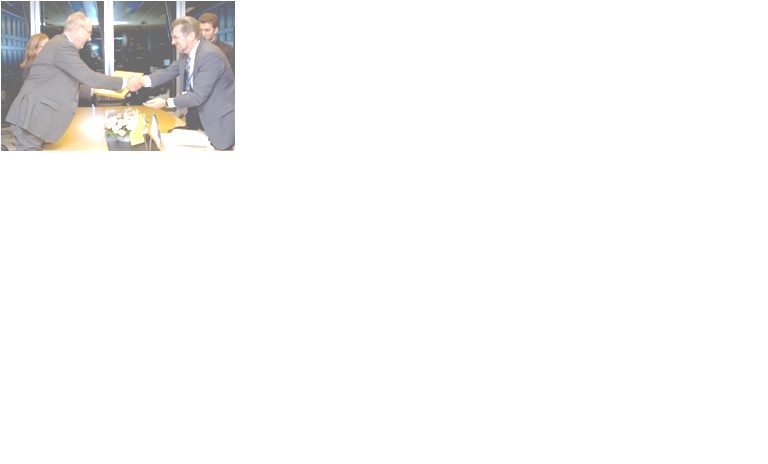 INTERNATIONAL INTELLECTUAL PROPERTY OLYMPIAD
FOR HIGH SCHOOL STUDENTS
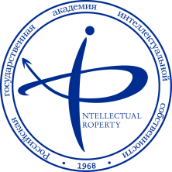 Olympics history
8-th International Intellectual Property OLympiad
2016
“Inventive and research activity of the youth –
formation of the new intellectual elite of the world"
7-th International Intellectual Property OLympiad
2015
6-th International Intellectual Property OLympiad
2014
5-th International Intellectual Property OLympiad
2013
4-th International Intellectual Property OLympiad
2012
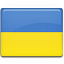 2011
3-d All-Russia Intellectual Property OLympiad
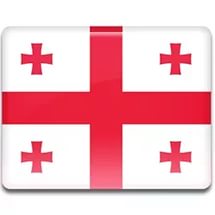 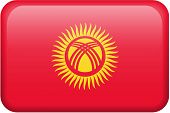 2010
2-nd All-Russia Intellectual Property  OLympiad
2009
1-st All-Russia National Intellectual Property Quiz
www.rgiis.ru
inst@rgiis.ru
bliznets@mail.ru

+74953301083